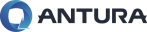 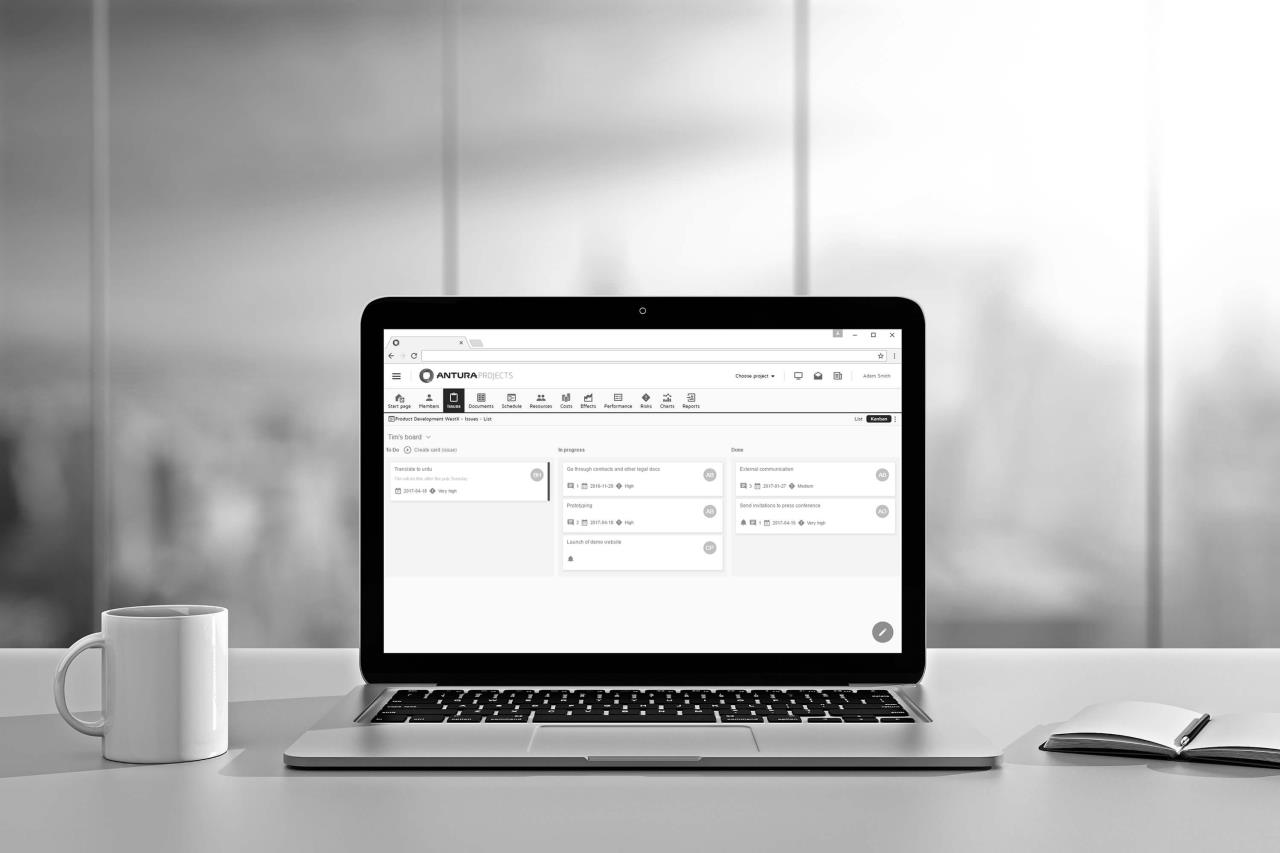 Breaking the chains: Skanska UK’s journey from spreadsheets and ad-hoc governance to an industry standard Project Delivery Framework.




Doug Sorrell, Governance and Process Consultant and Acting Head of IT PMO for Skanska UK
March 2018
Public information − Skanska UK presentation
1
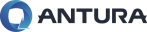 Doug Sorrell
A dynamic change agent with close to 28 years’ experience in the IT and Corporate arena across Europe & the USA.

Consulted for emerging businesses (Viatel,  Netcomm, Hermes Europe Railtel) through to large multi-national organizations  (AT&T, ATT / Shell, BT, Cable & Wireless, Uniworld etc) and has managed large change programmes on both operational and commercial levels.

Has worked across diverse industries such as Oil & Gas, Telecommunications and Construction all of which have a very different understanding, and need of change.
Currently leading a Project Delivery Transformation programme within the IT department of Skanska UK and is acting Head of PMO.
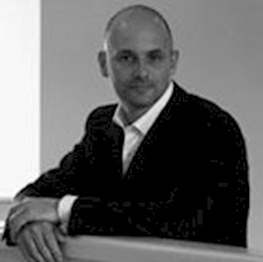 March 2018
Public information − Skanska UK presentation
2
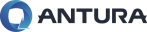 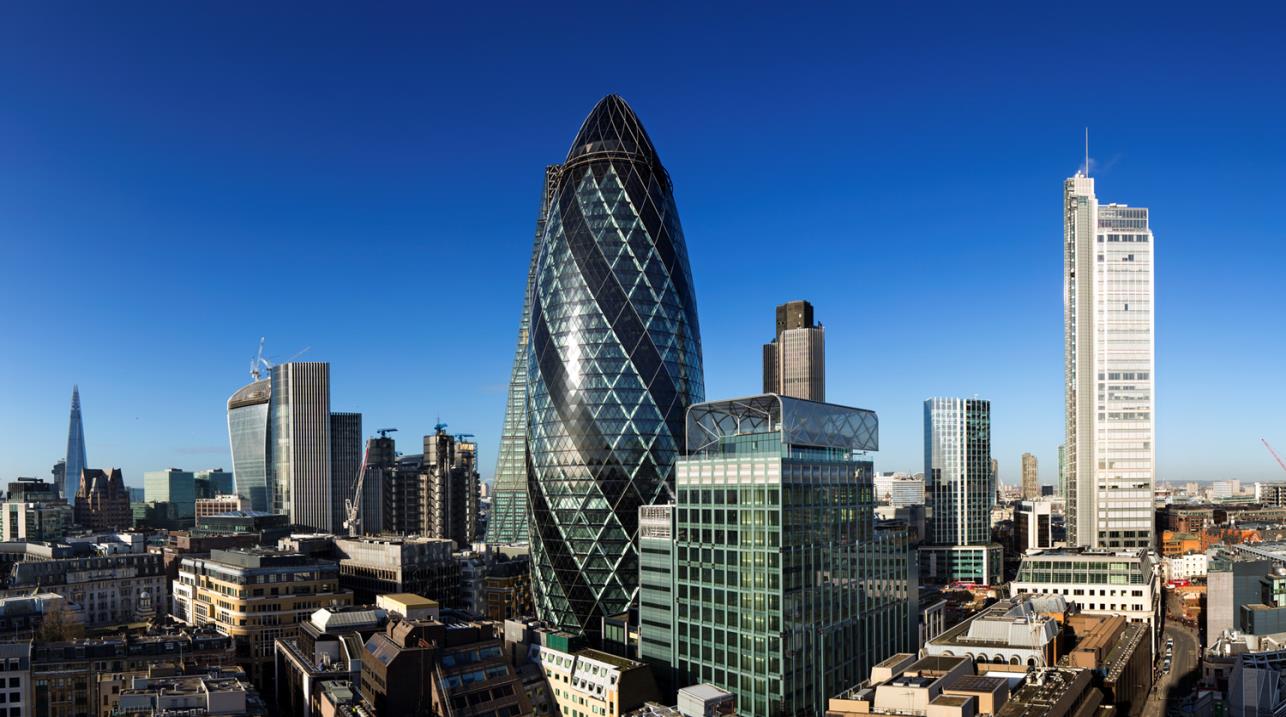 IntroducingSkanska UK
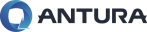 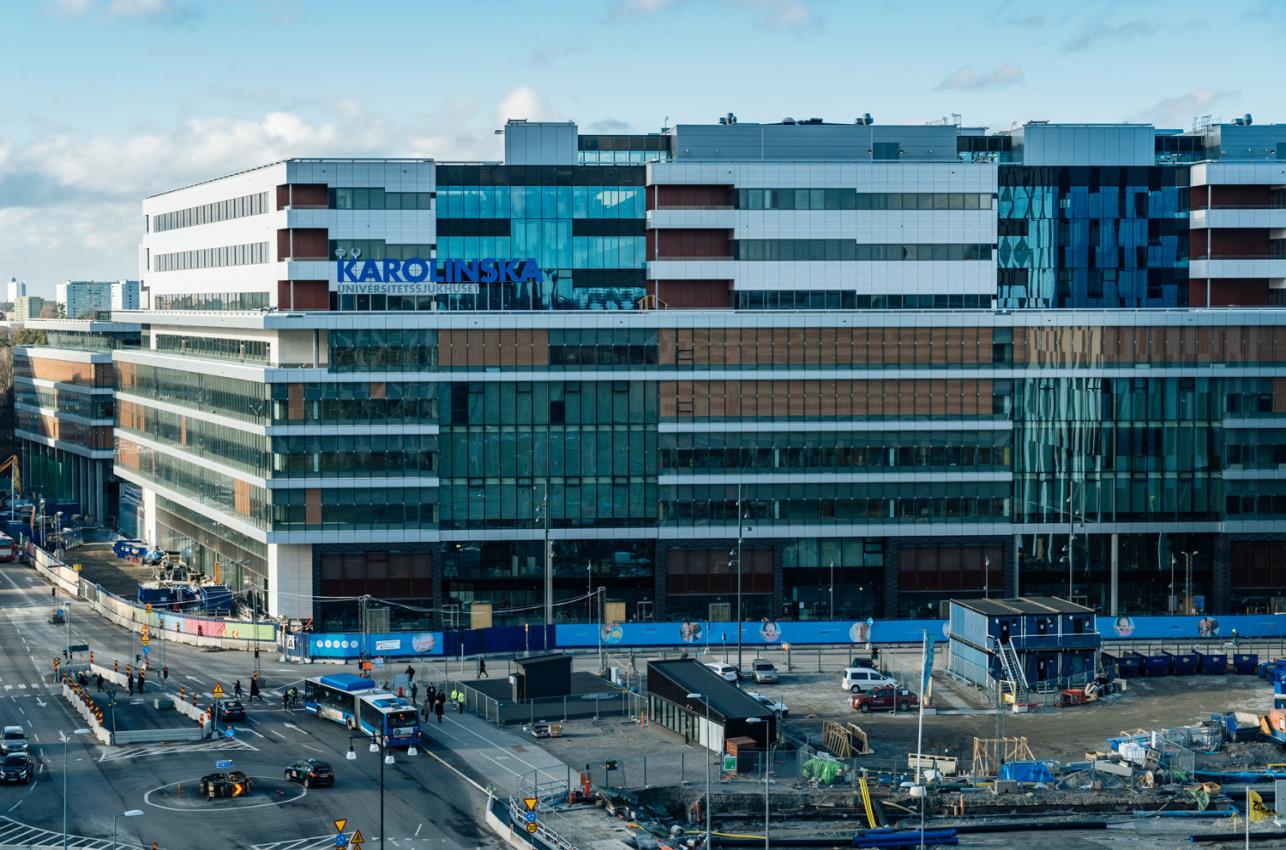 Skanska in brief
Founded 1887 in Sweden
International business since 1897
Quoted on the Nasdaq Stockholm
2016SEK 151 billion revenue
201641,000 employees
New Karolinska Hospital, 2017
March 2018
Public information − Skanska UK presentation
4
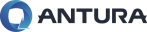 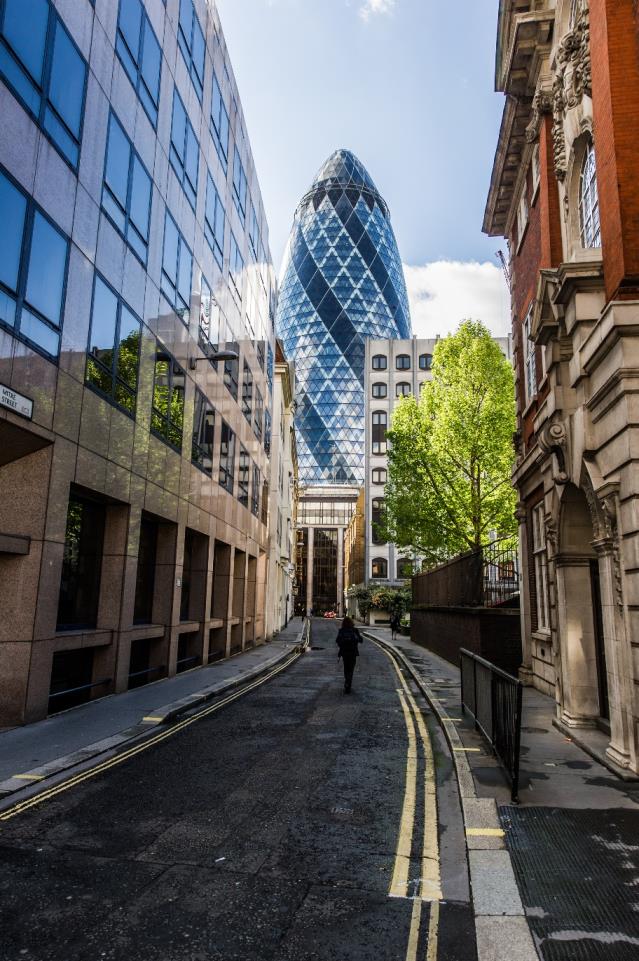 In the UK
Established in
2000

6,000employees

2016 revenue £1.678 billion

2016 operating income£35.1 million
The Gherkin, London
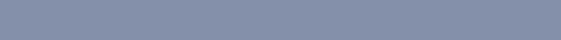 March 2018
Public information − Skanska UK presentation
5
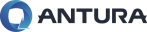 Project highlights
Barts andThe London
New Papworth Hospital
The Monument Building
Creechurch Place
Bristol schools
Waterframeworks
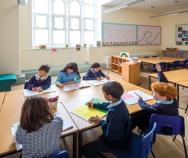 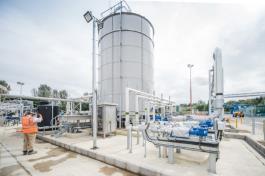 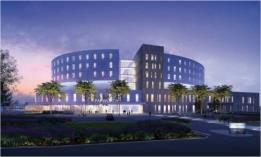 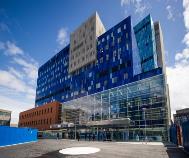 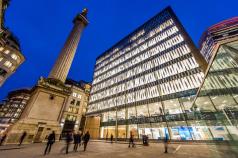 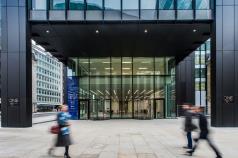 FM projects
Highways maintenance
Waterloo andSouth West Upgrade
A14 Cambridgeto Huntingdon Improvement Scheme
Gloucestershirestreet lighting
Crossrail
Northern Hub
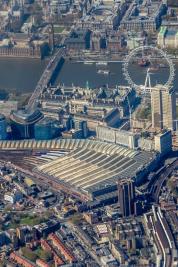 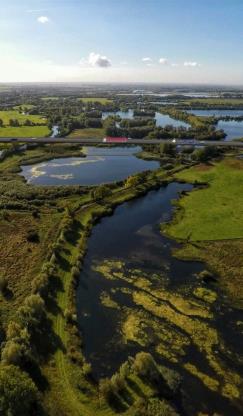 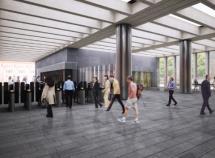 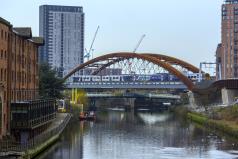 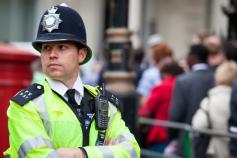 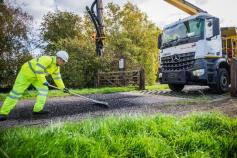 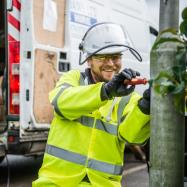 March 2018
Public information − Skanska UK presentation
6
[Speaker Notes: Recent project highlights
The design, construction, operation and maintenance of the UK’s biggest hospital project, the £1 billion redevelopment of St Bartholomew’s and The Royal London.
With a value of more than £400 million, seven Crossrail contracts have been secured by a Costain Skanska joint venture since 2010, including Bond Street and Paddington stations.
Water – Skanska is delivering long-term value for Thames Water, Welsh Water and Anglian Water, using collaborative working to create broad-based, innovative solutions that benefit consumers.
In the last 10 years, we’ve built, refurbished and extended over 40 schools in Bristol to deliver over 7,500 new primary places, and improved the learning environment for more than 13,600 secondary pupils.
New Papworth Hospital – part of a new biomedical campus in Cambridge, this cardiothoracic centre of excellence will provide 310 beds, seven operating theatres and five catheterisation labs, funded through a private-finance initiative.]
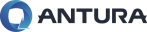 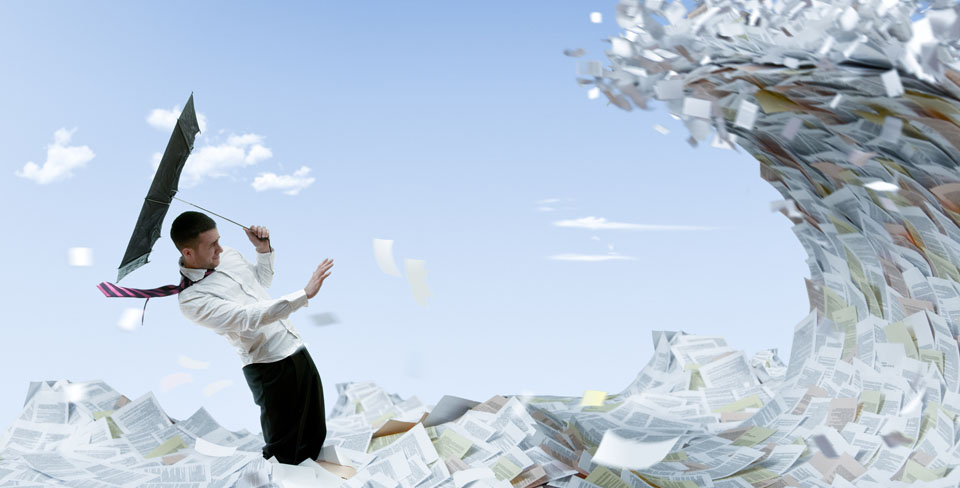 Information Overload
March 2018
Public information − Skanska UK presentation
7
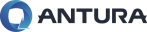 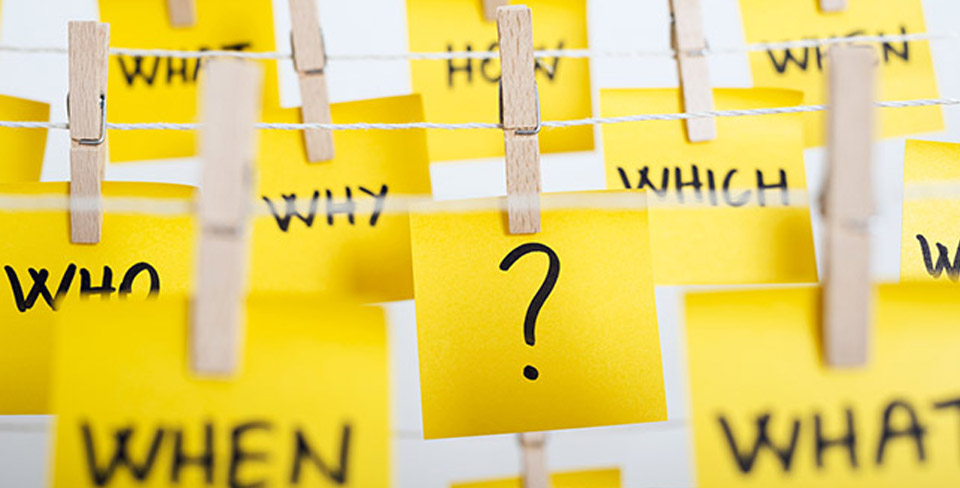 What to do?
March 2018
Public information − Skanska UK presentation
8
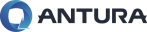 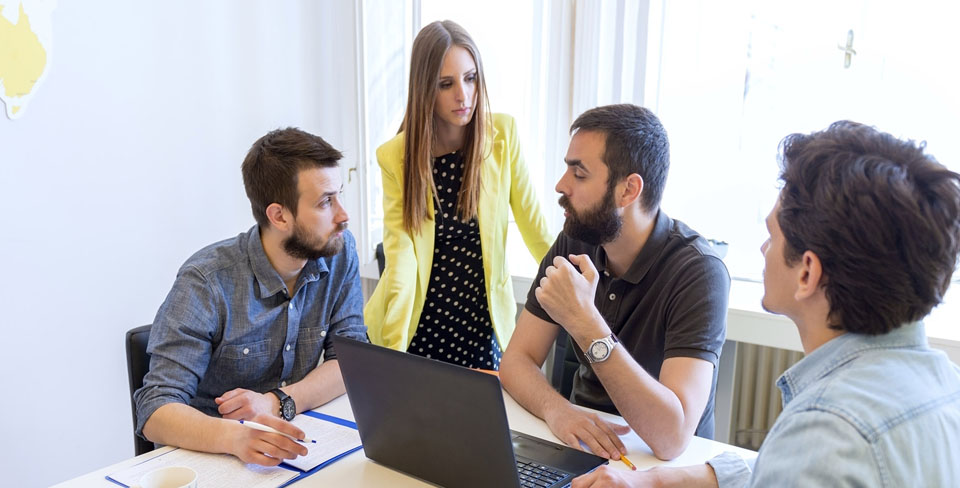 What we did
March 2018
Public information − Skanska UK presentation
9
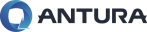 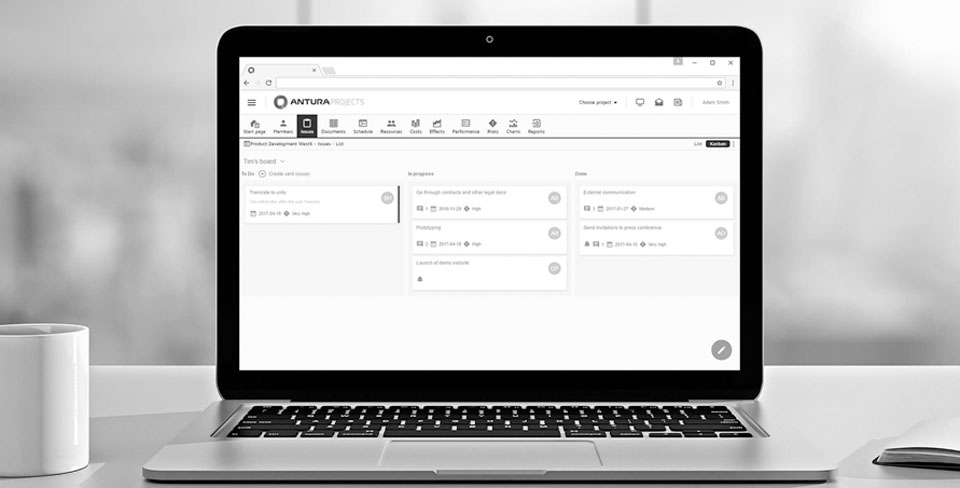 Why Antura?
Competitive tendering process
Listening to what we needed
Antura Projects matched what we needed
March 2018
Public information − Skanska UK presentation
10
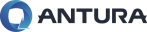 A Complete Solution
Fast to implement & Easy to Use
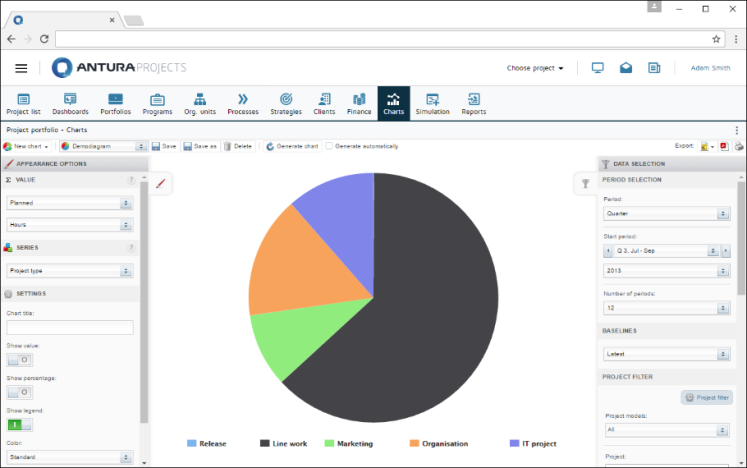 Project
Portfolio
Resource Mgt
Proven results - over 200,000 satisfiedusers in more than50 countries
March 2018
Public information − Skanska UK presentation
11
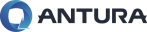 Journey to maturity
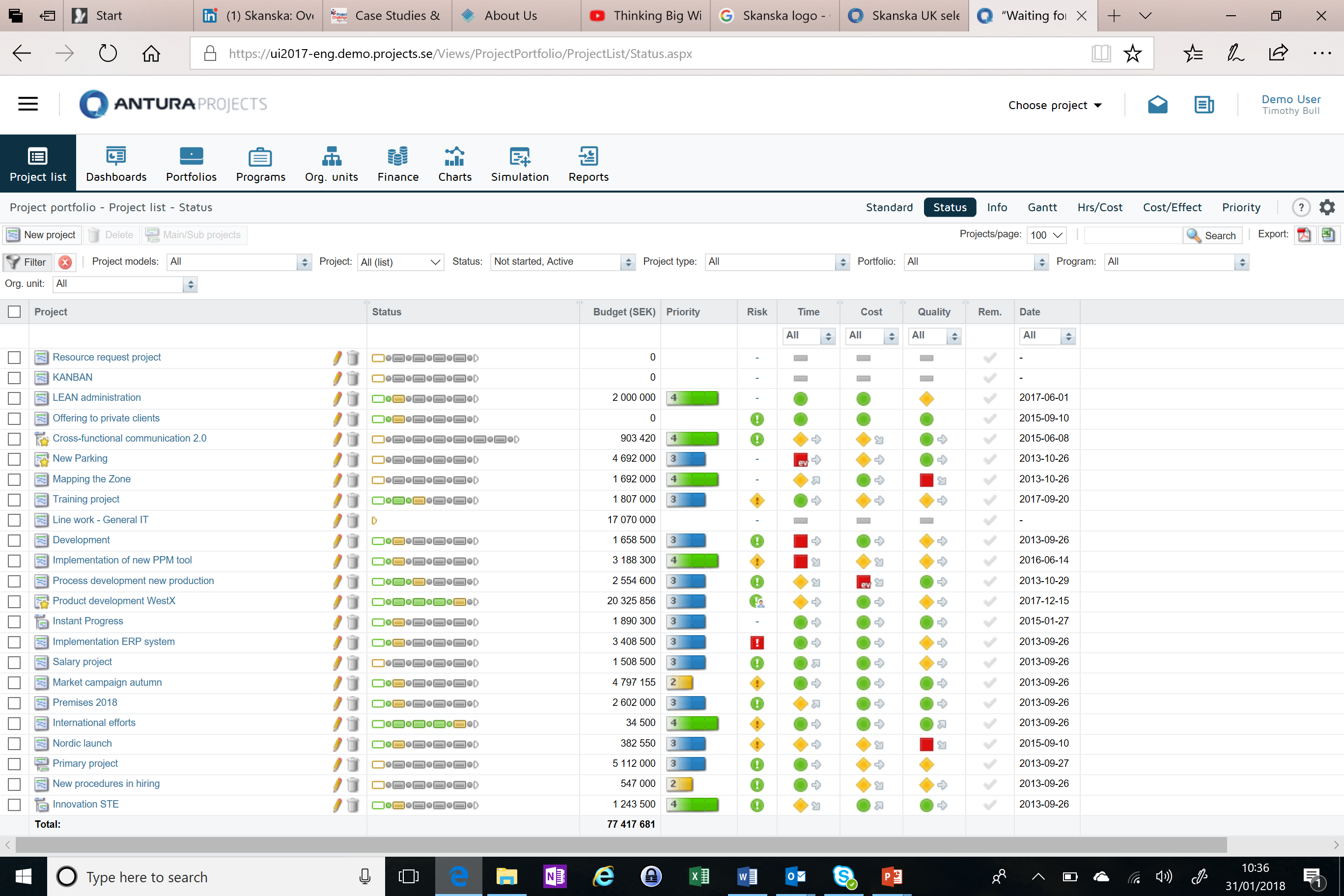 Single point of truth
Maturity
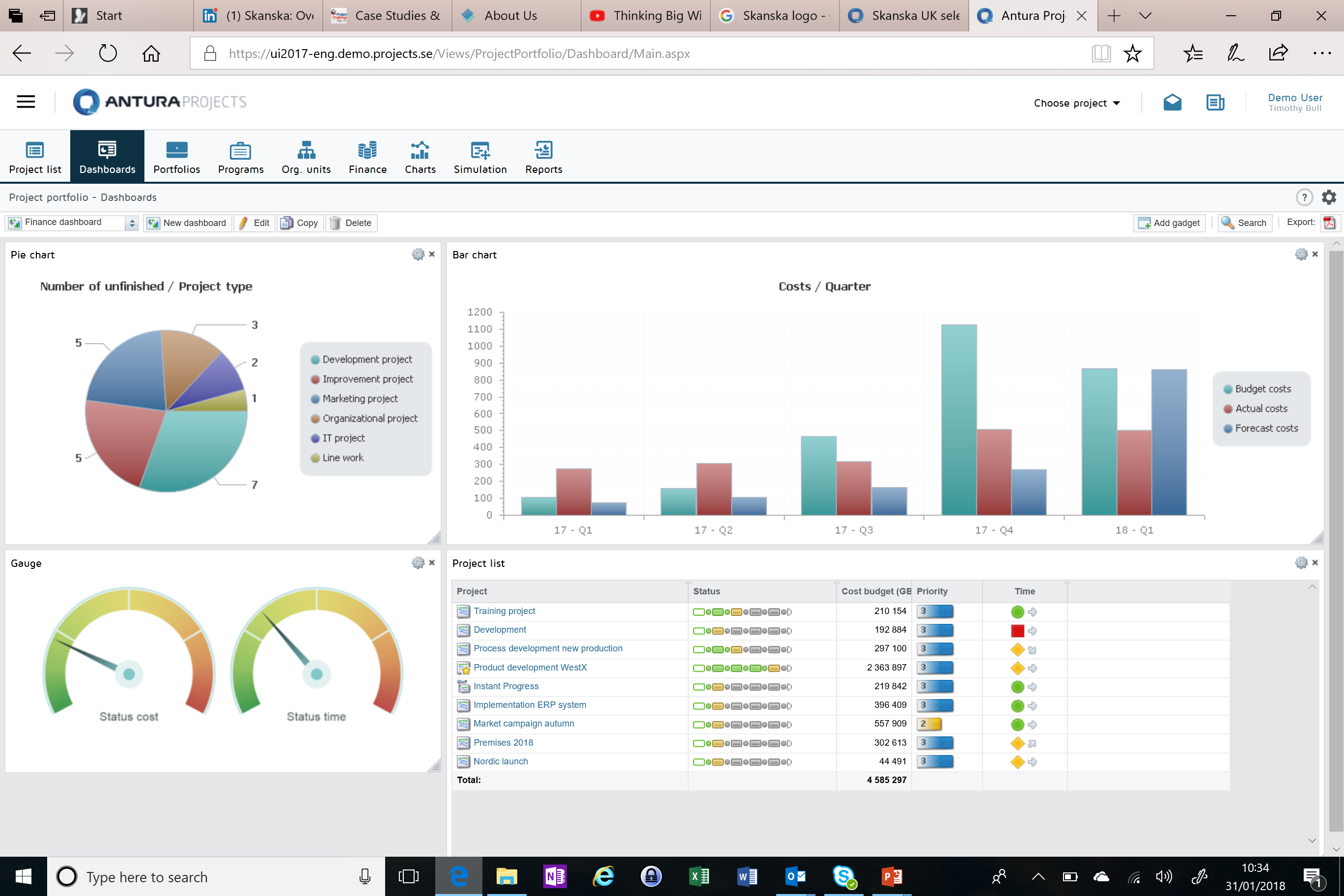 New abilities like management being able to find finer details on project portfolios quickly
March 2018
Public information − Skanska UK presentation
12
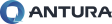 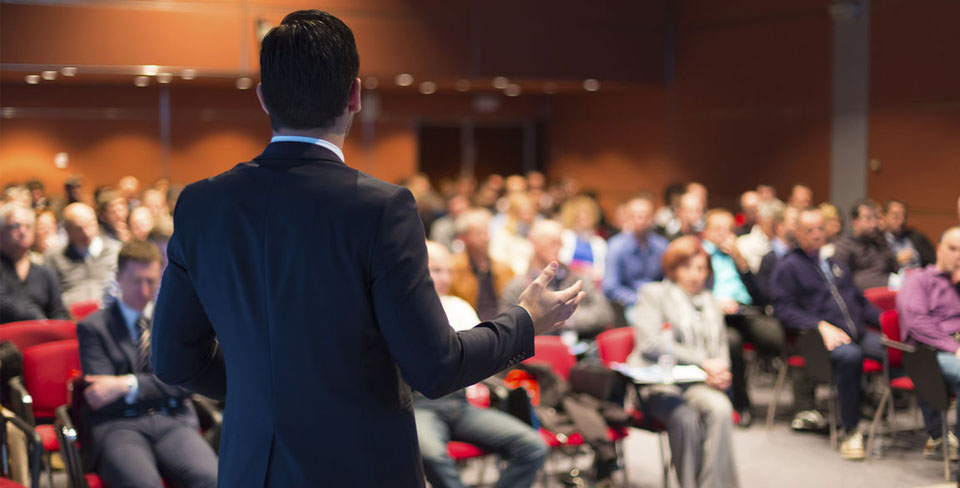 What did we learn?
Ease of use
Transparency
Importance of matching people, processes and tools
March 2018
Public information − Skanska UK presentation
13